Общежитие – Наш студенческий дом!
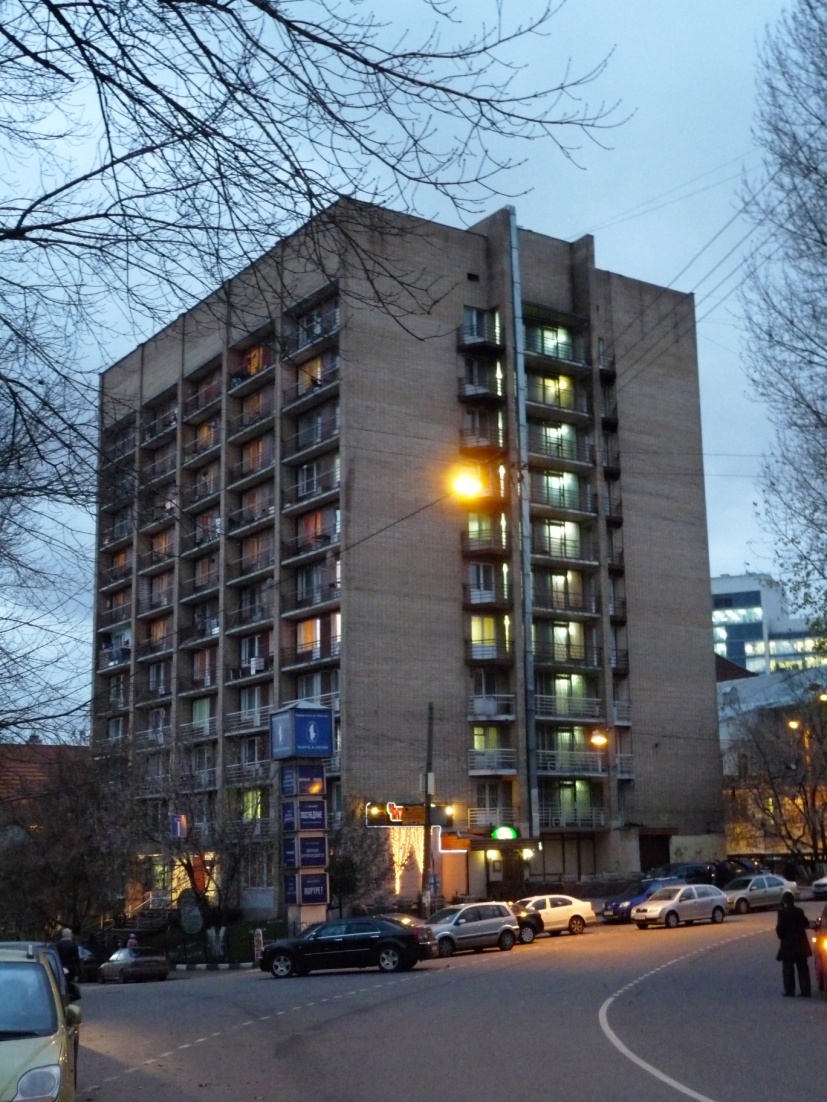 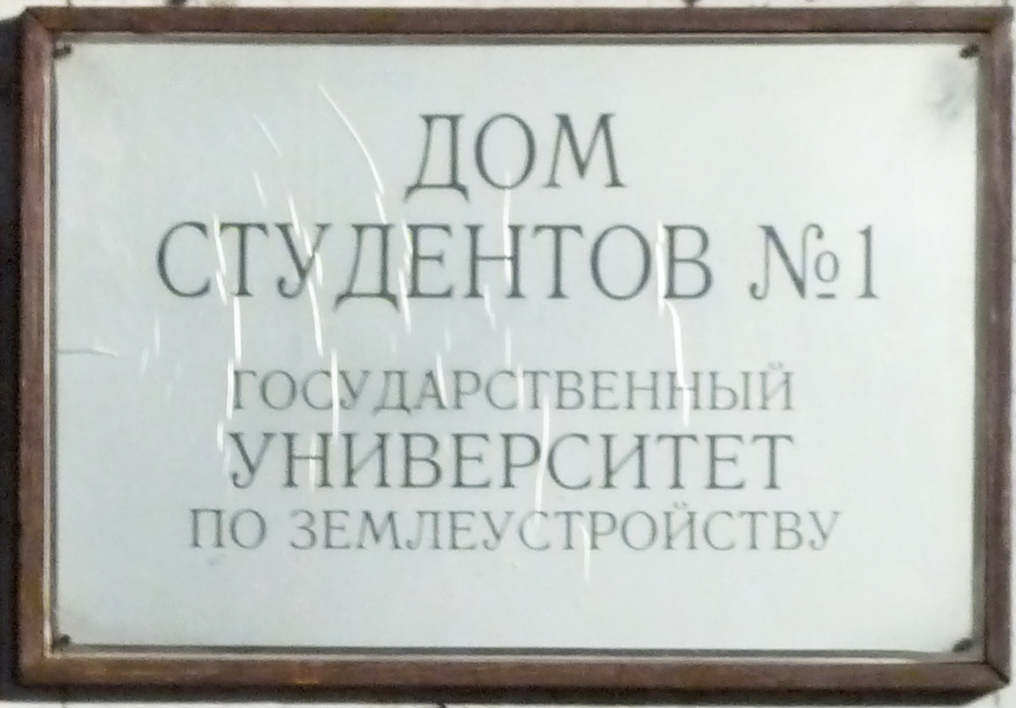 Каждый день мы ходим по  этой  дороге в университет и обратно
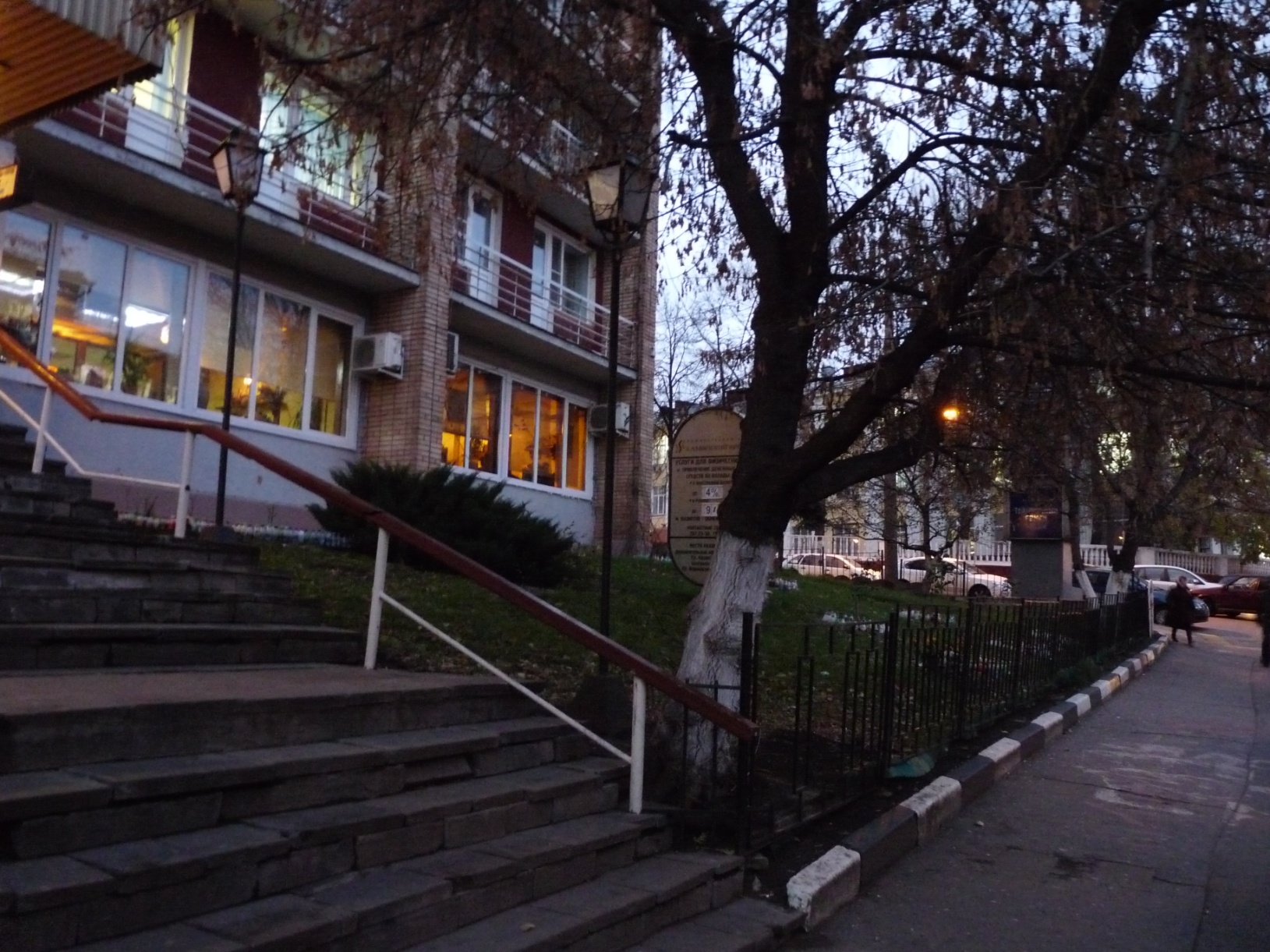 Благодаря тяжеленным дверям и неподкупной охране мы уверены в своей безопасности
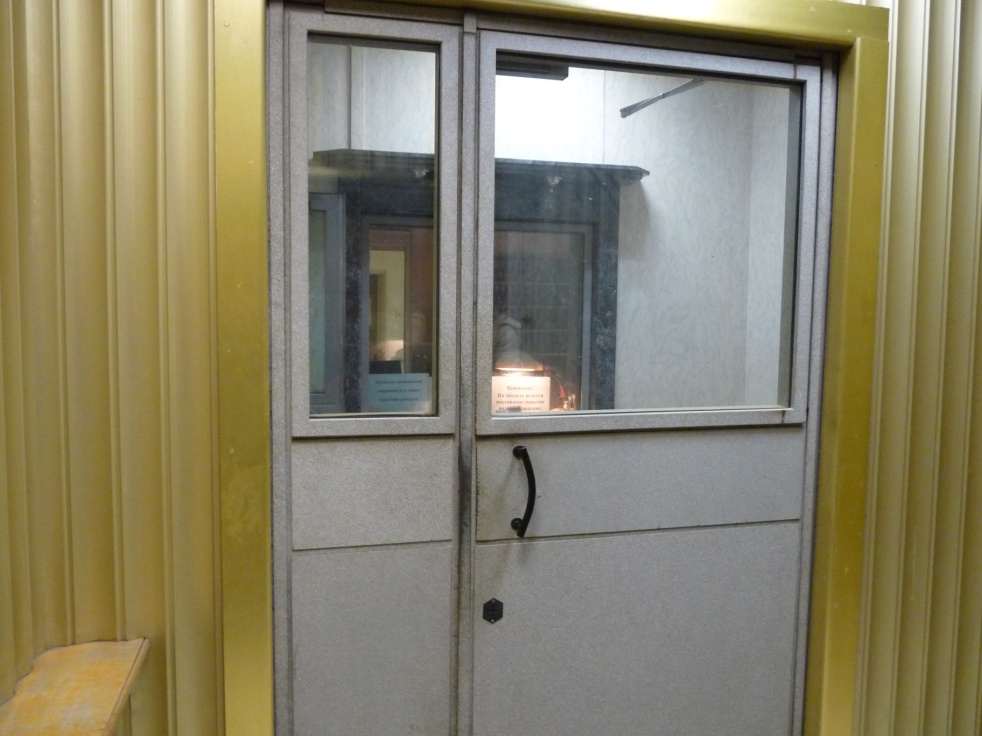 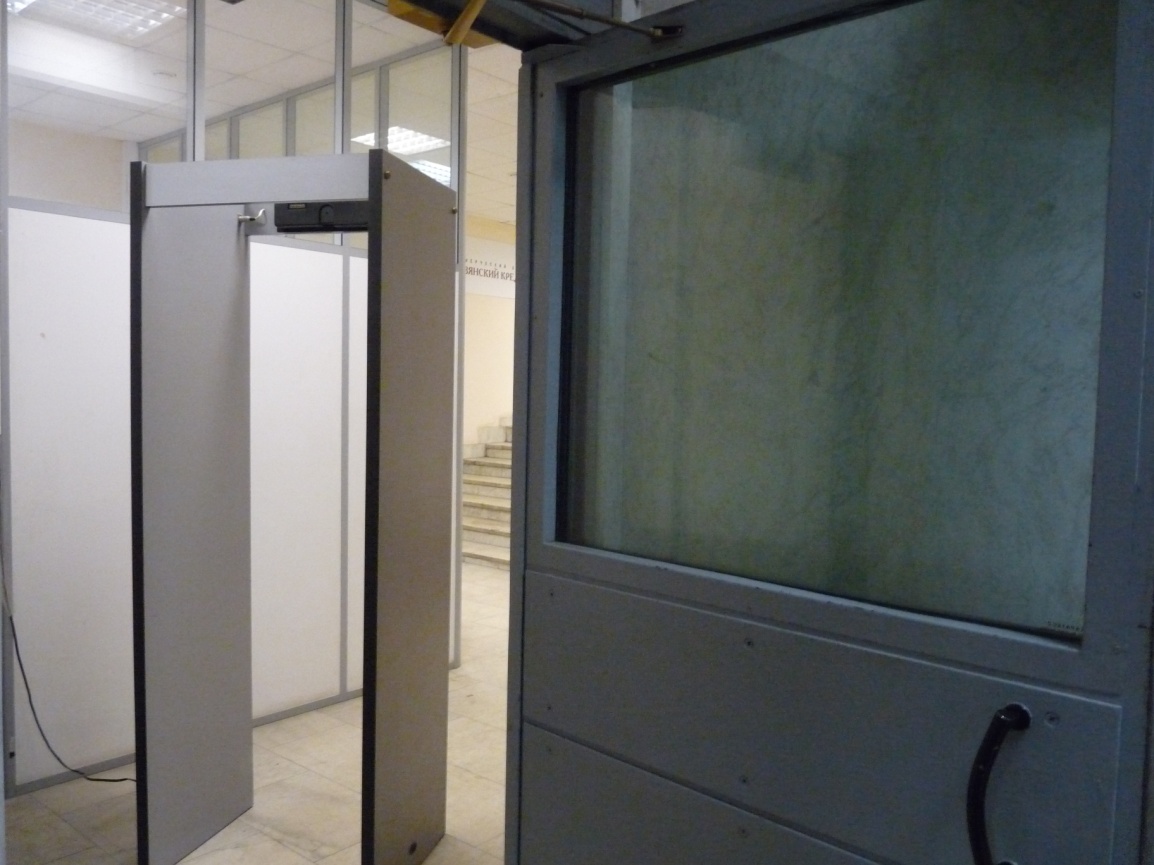 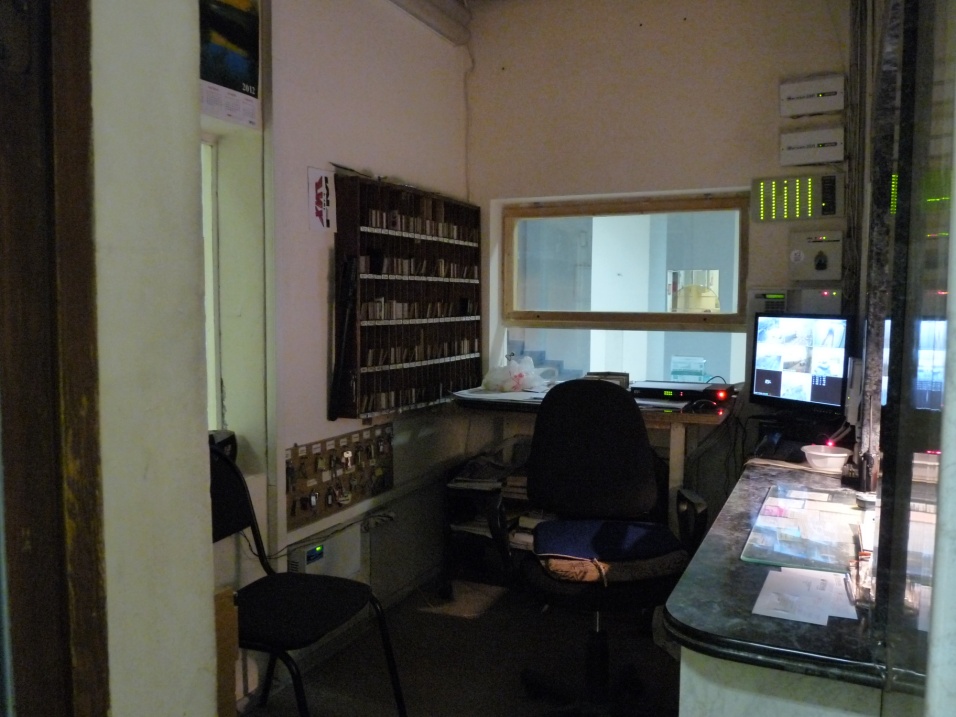 У нас есть несколько лифтов, но проходить мимо такой лестницы…
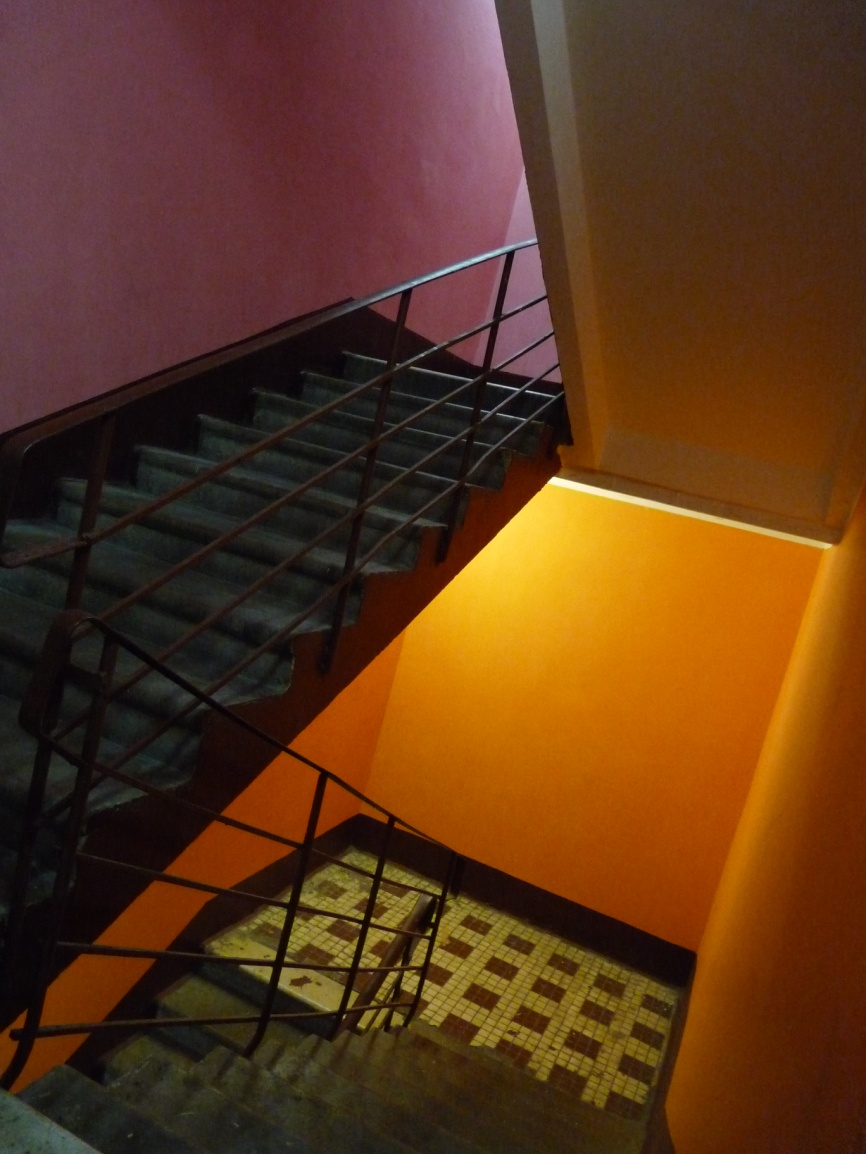 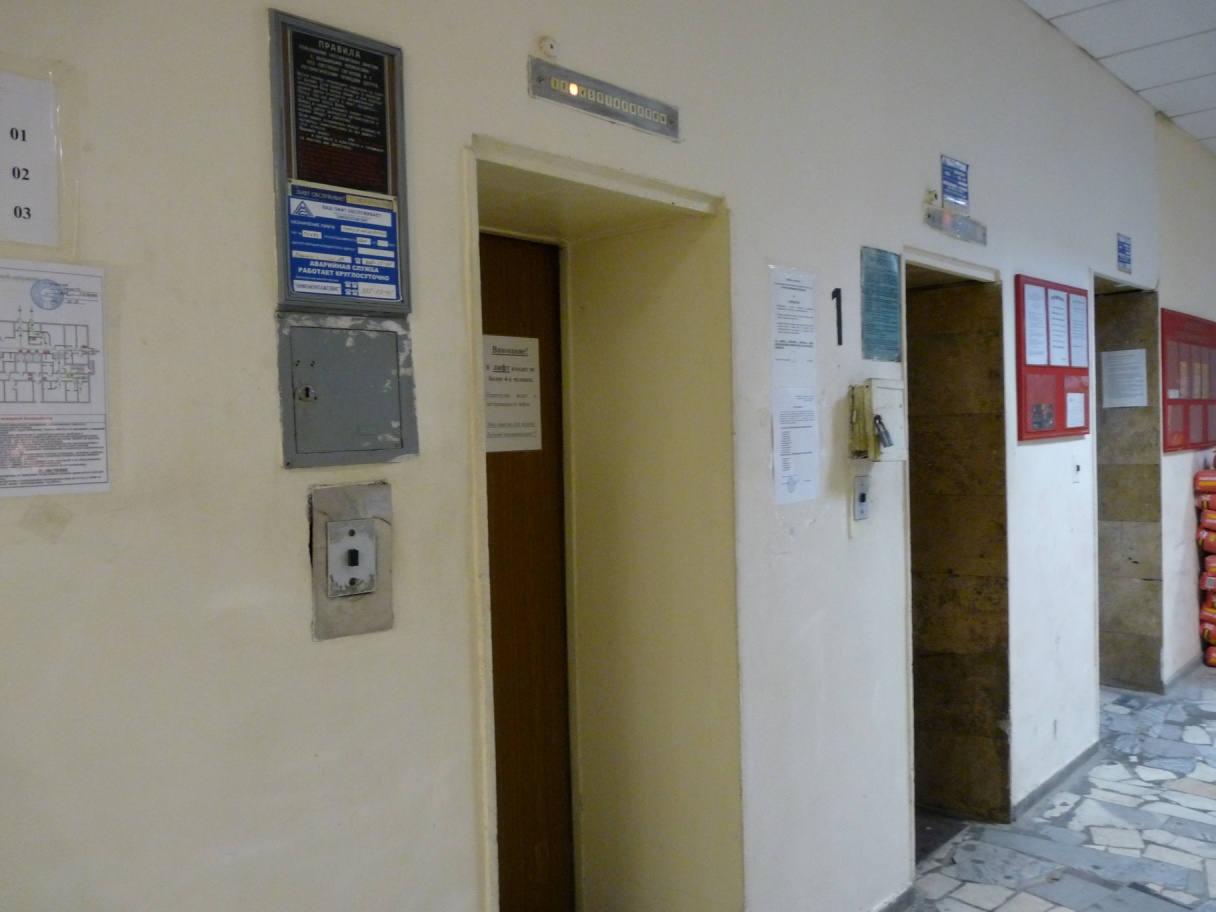 В коридоре все по фен-шую, впрочем как и в комнатах 
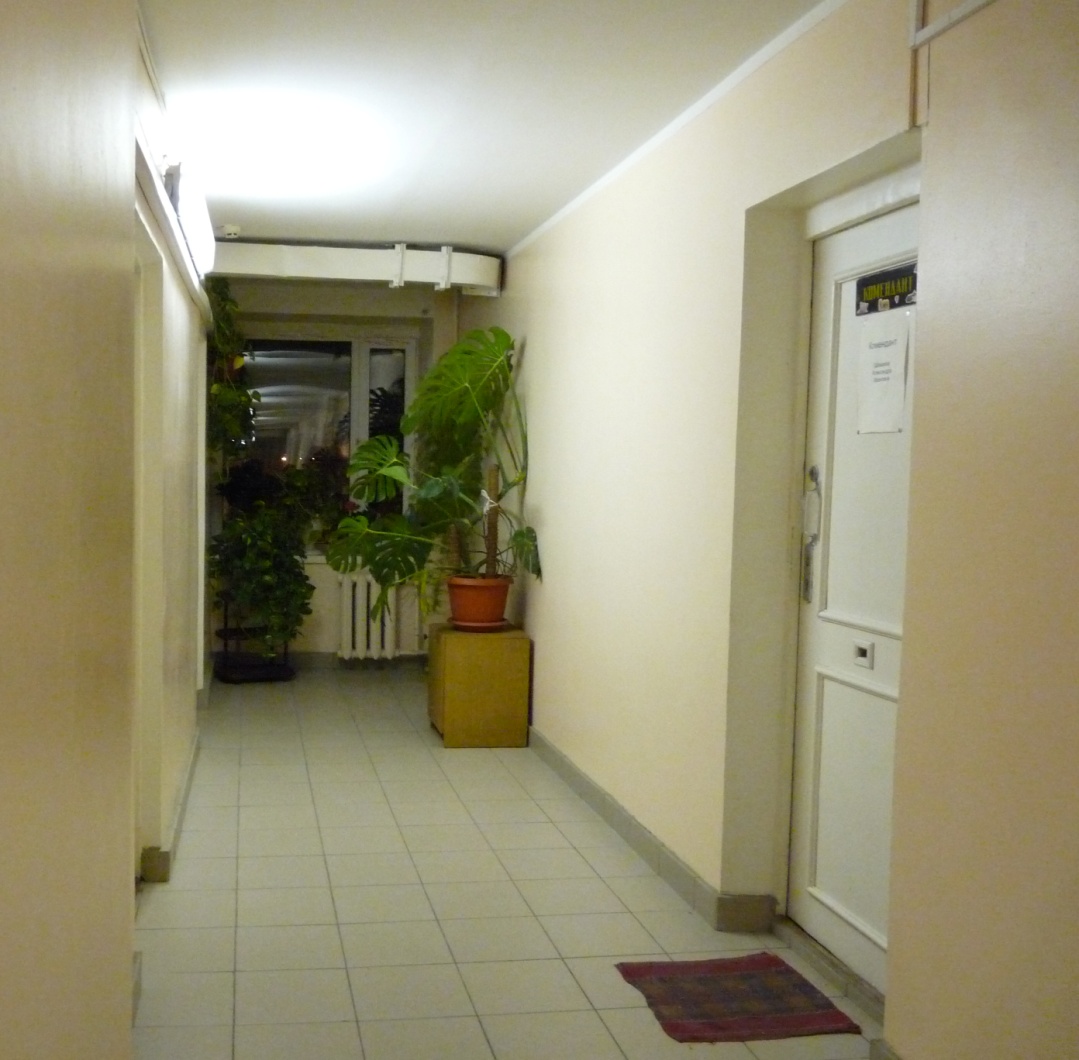 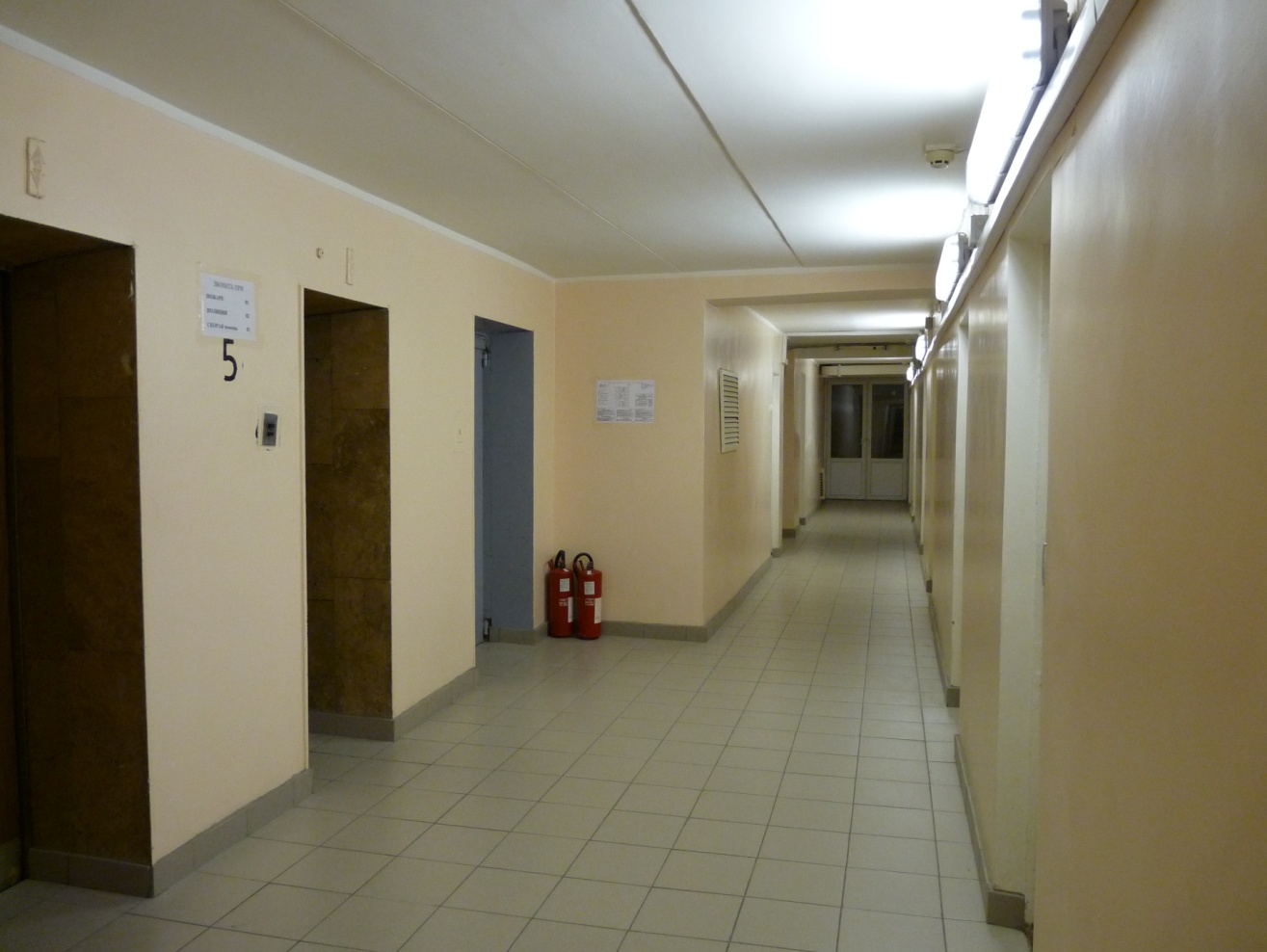 А так же очень уютно и по-домашнему
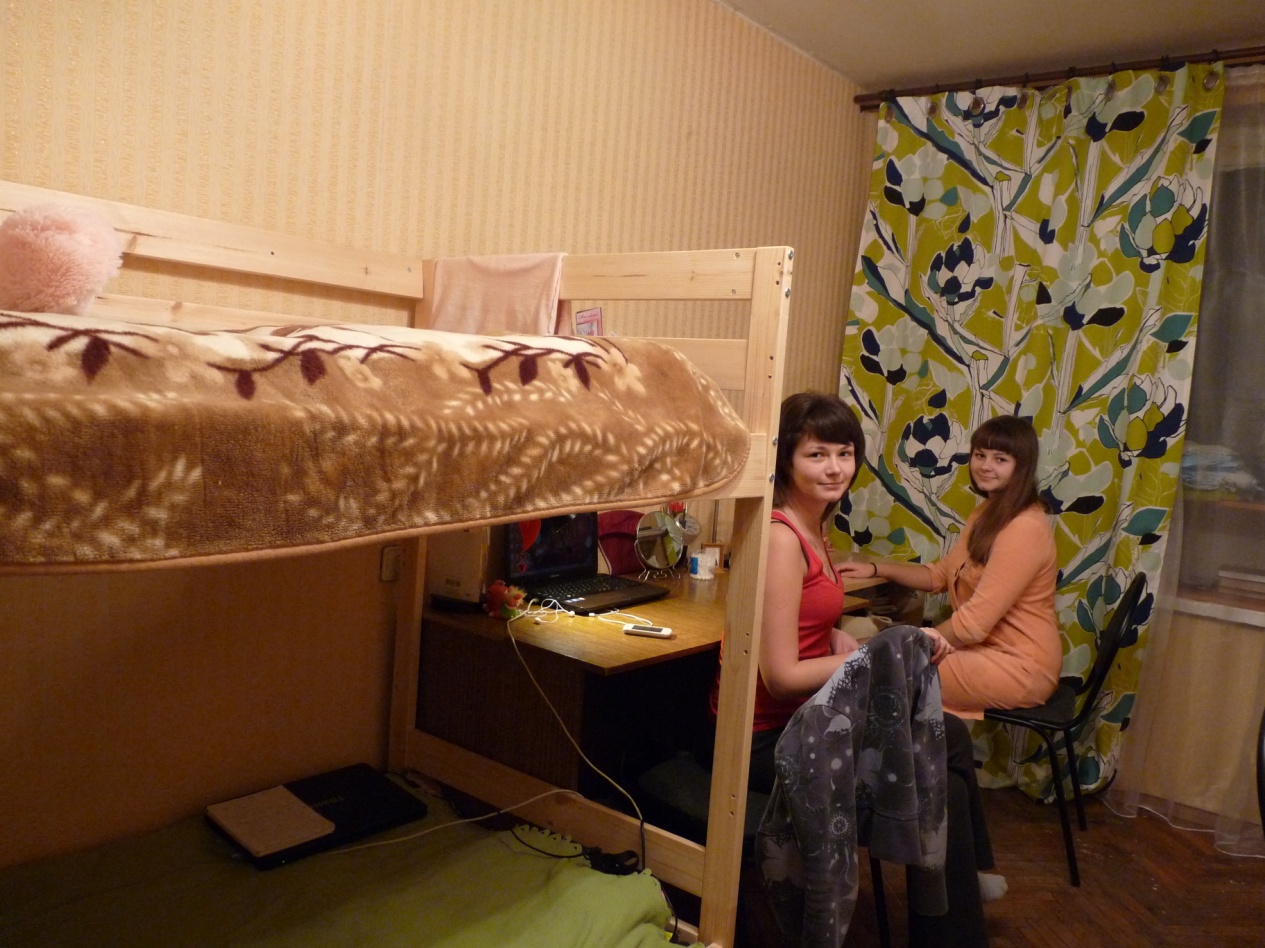 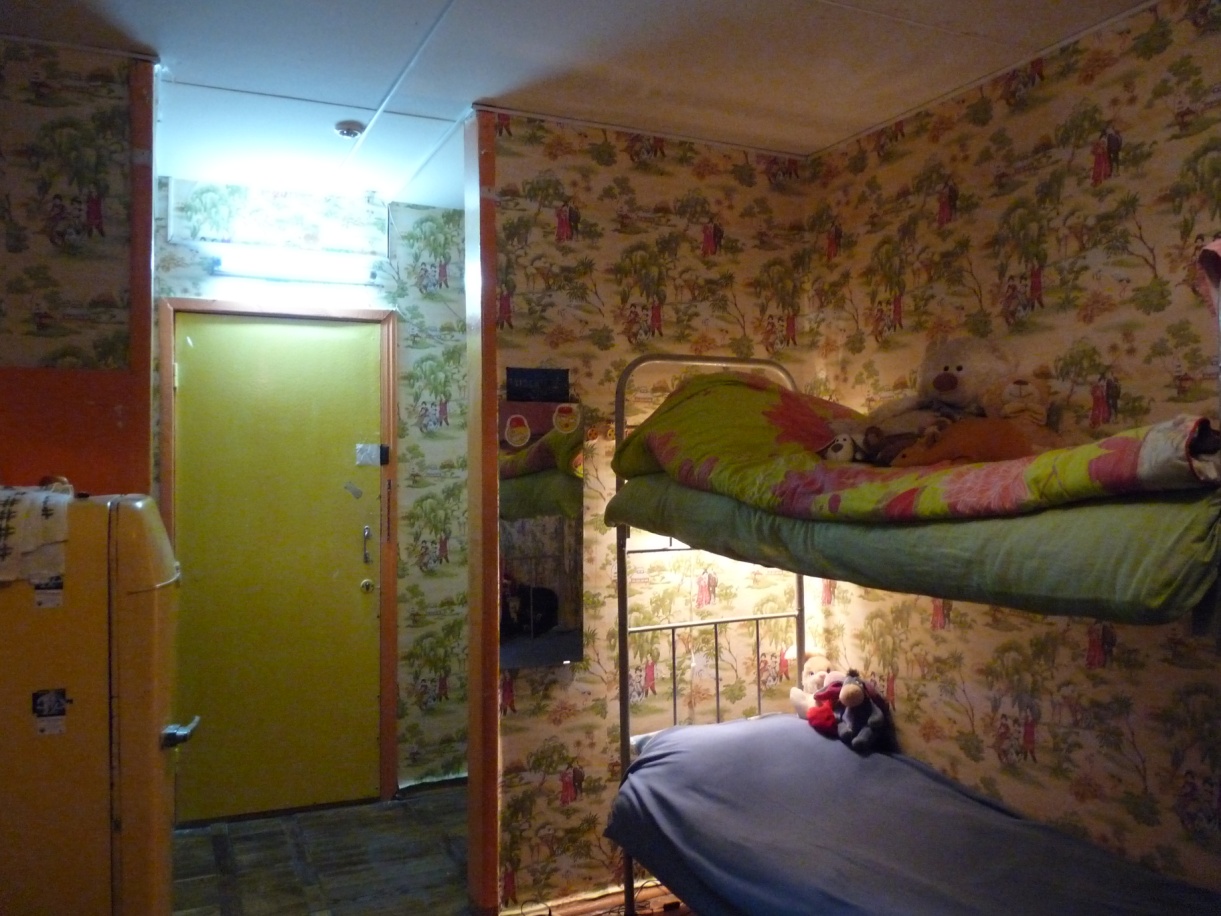 Несмотря на то, что в университете очень хорошая столовая, мы не боимся экспериментировать на кухне
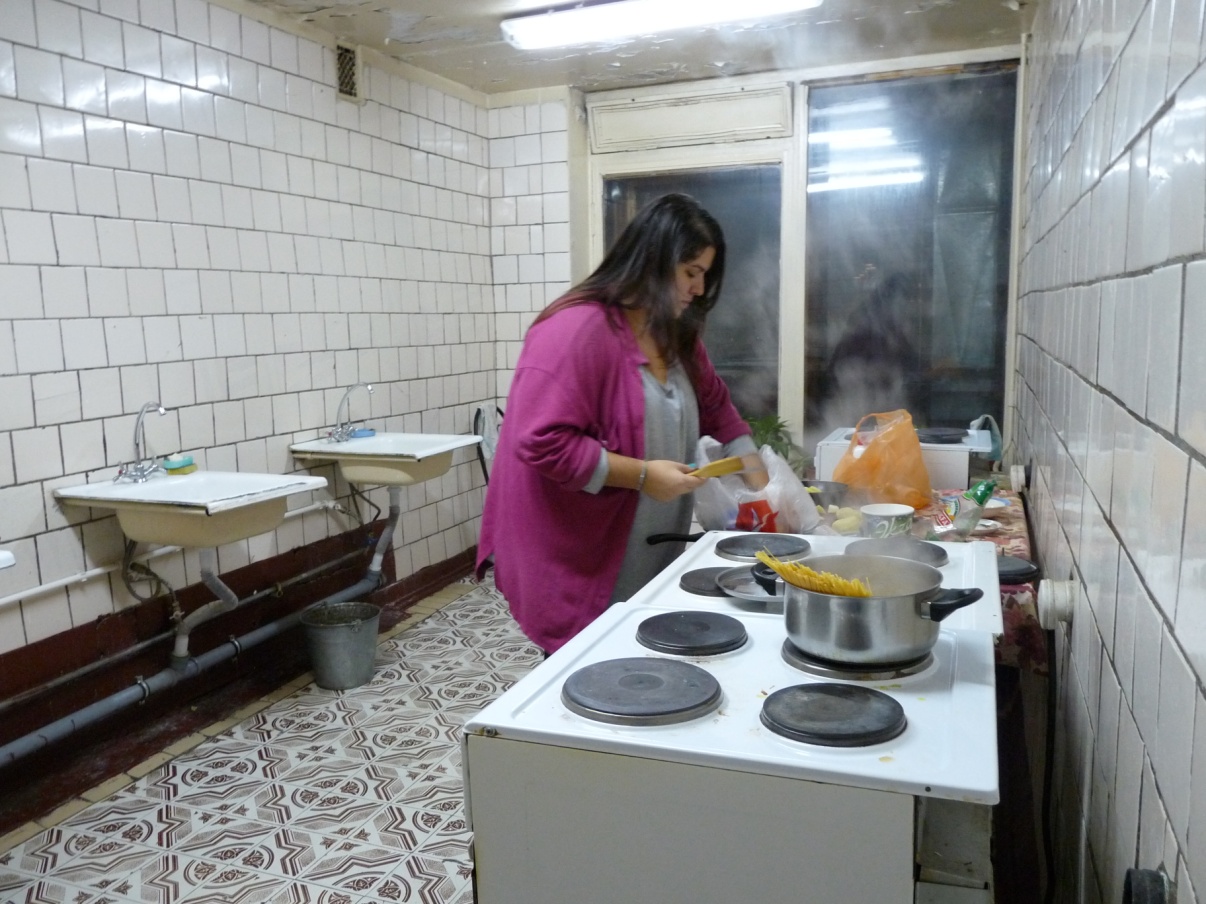 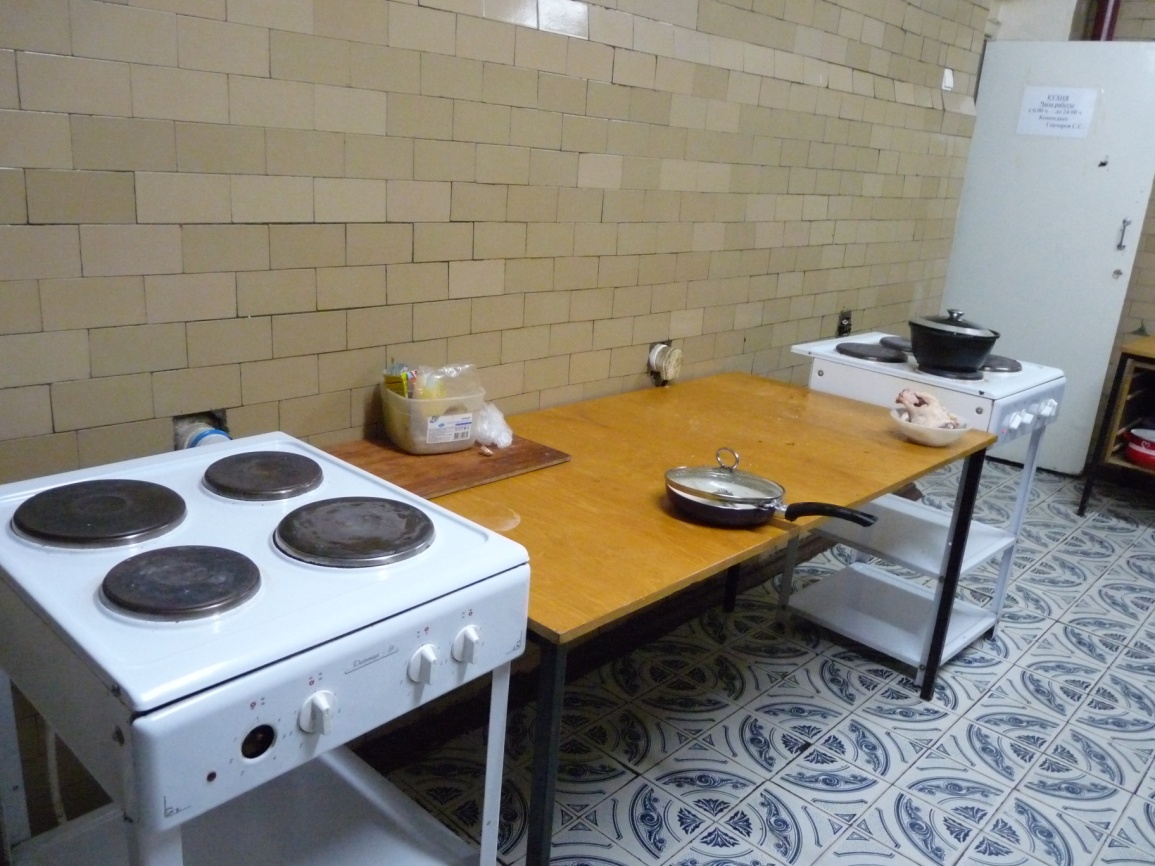 Здесь наши ребята узнают о важных мероприятиях и событиях студенческой жизни
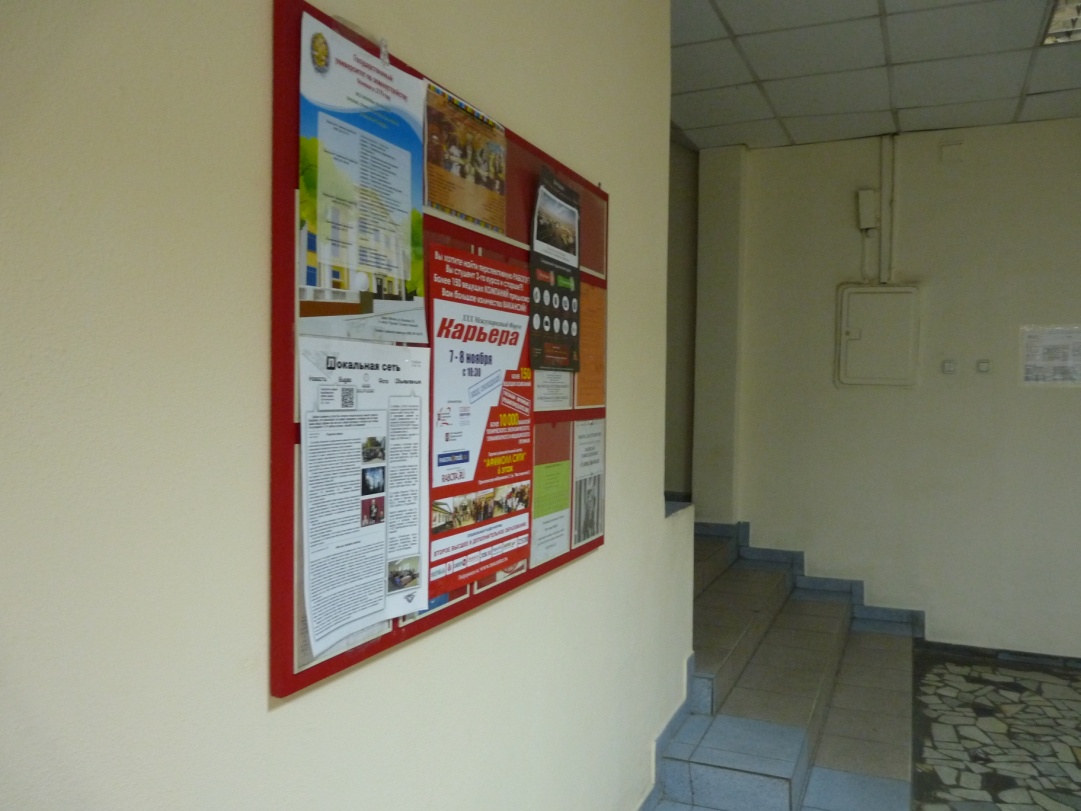 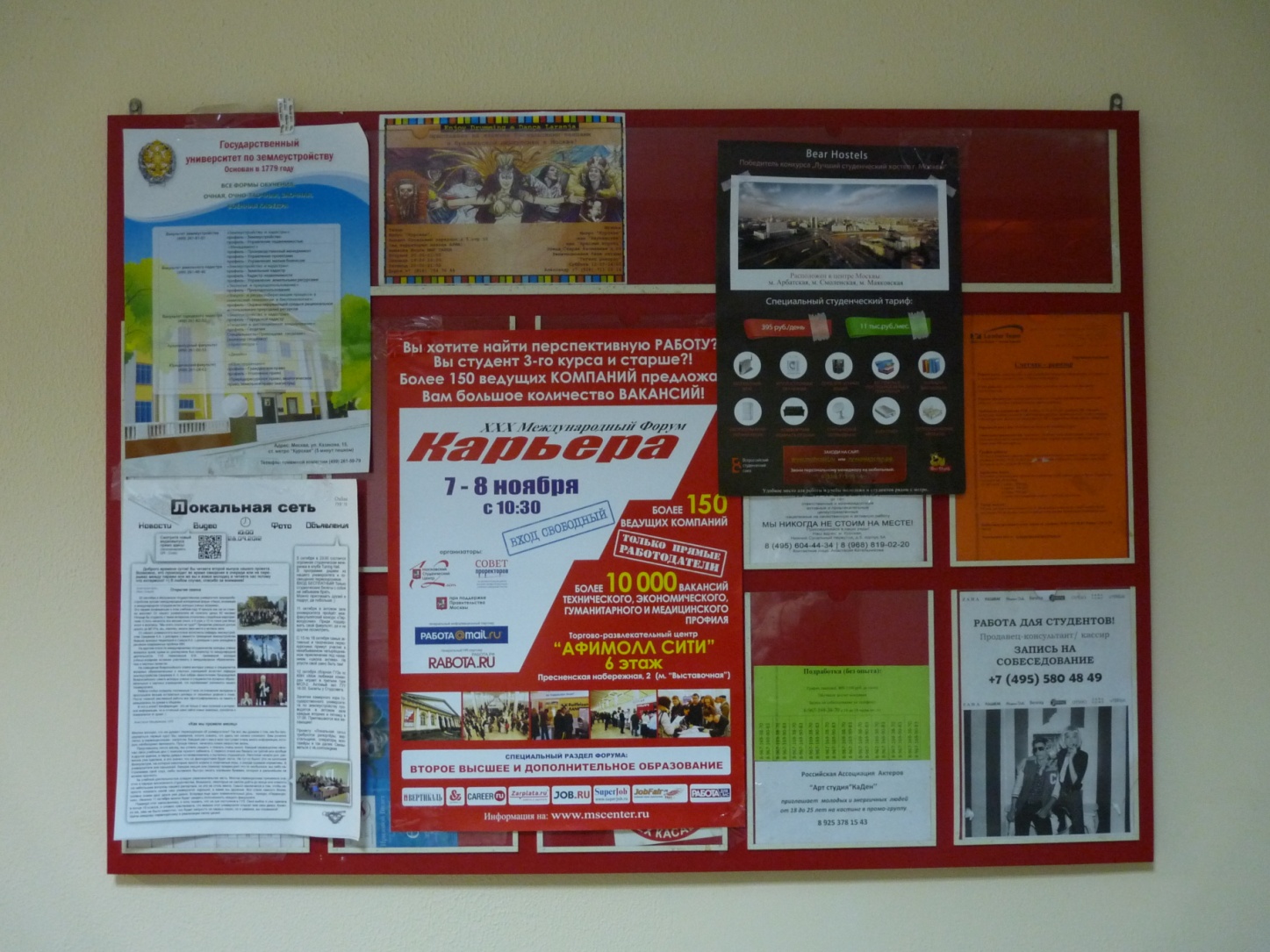 Наш комендант – папа и мама в одном лице 
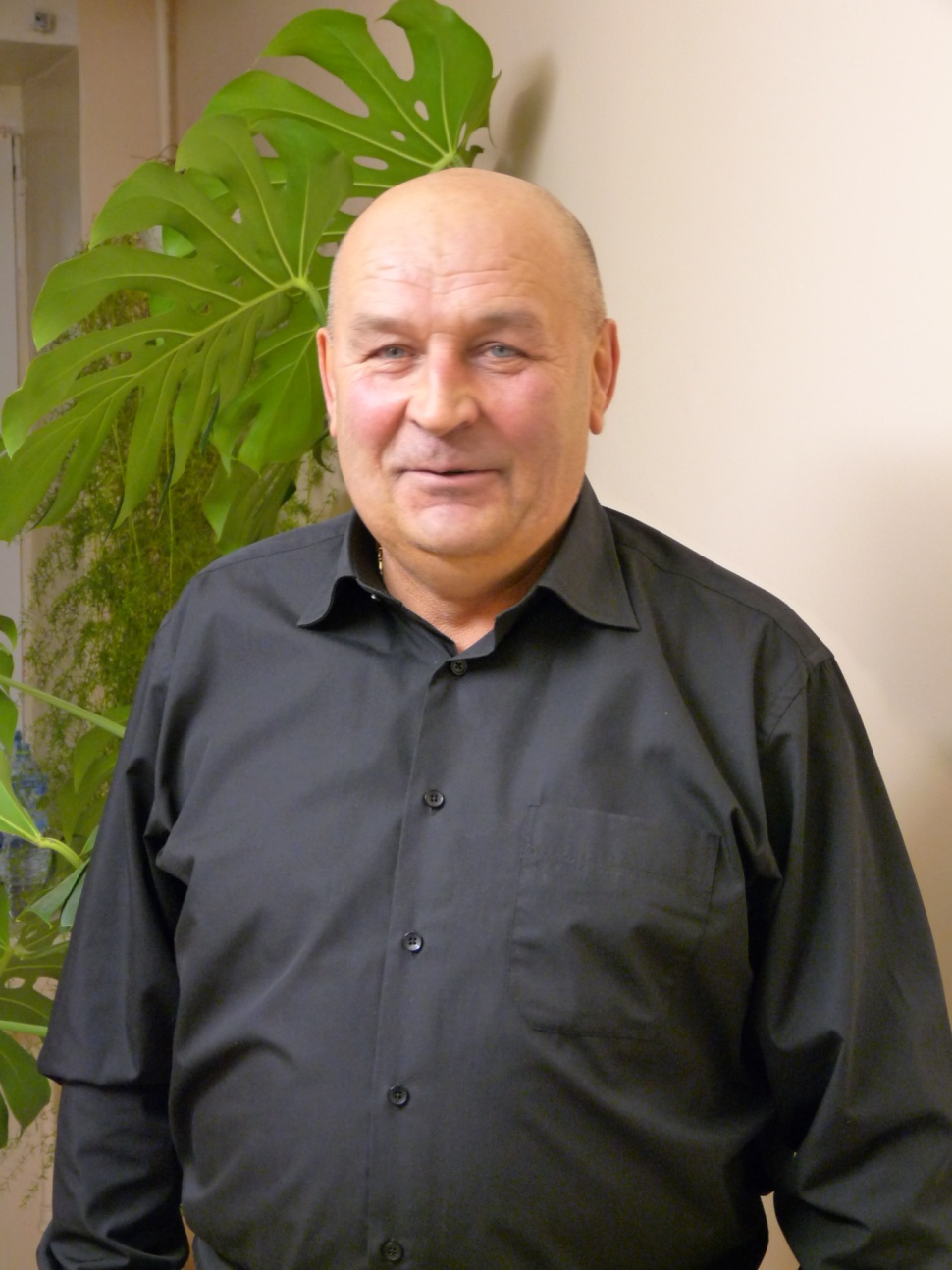 Мы любим наше общежитие, а оно любит нас!  ♥ ♥ ♥ ♥ ♥ ♥ ♥ ♥
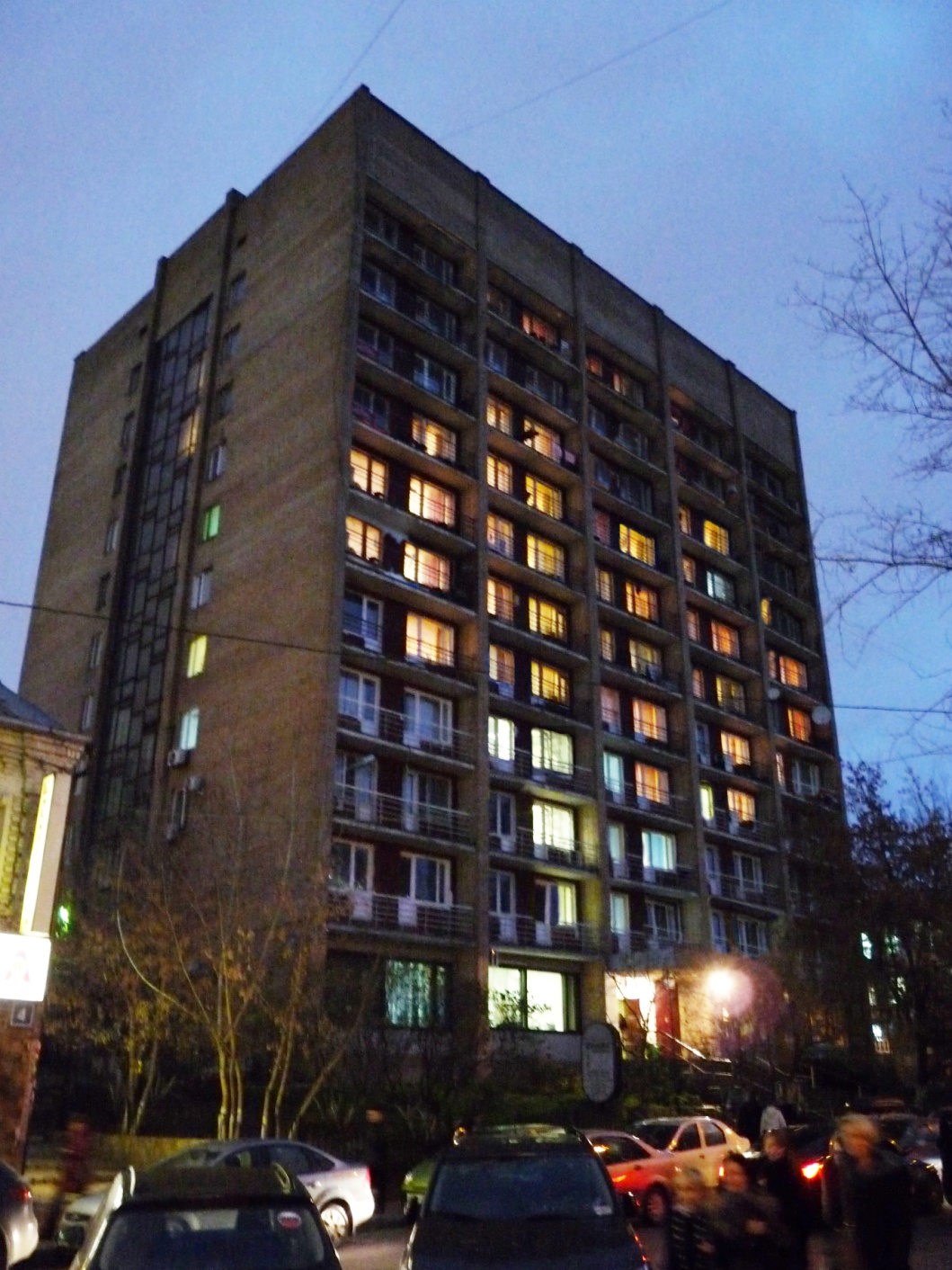